Algebra Review
Arithmetic Operations
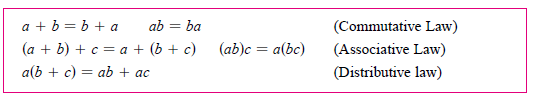 Examples
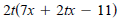 1) 

2)
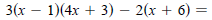 Fractions
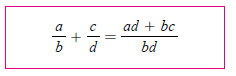 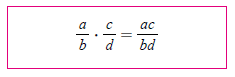 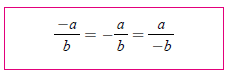 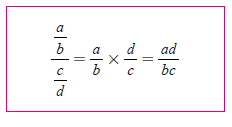 Examples
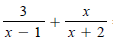 1) 




2)
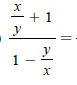 Factoring
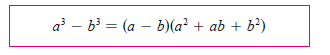 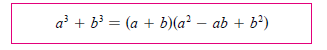 Examples
1)

2) 

3)

4)
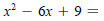 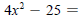 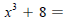 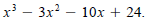 Example
Completing the Square
Quadratic Formula
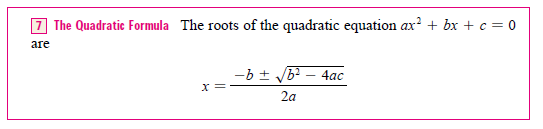 Radicals
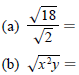 Exponents
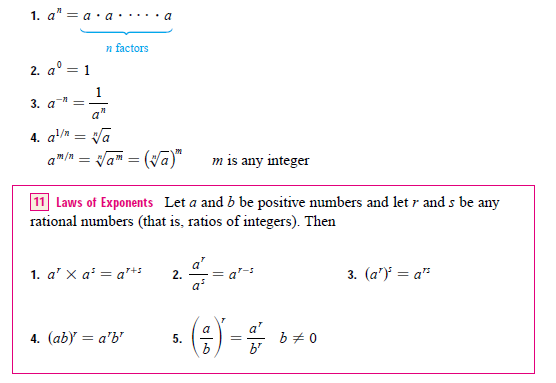 Examples
1) 


2)


3)


4)
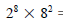 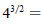 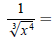 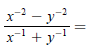